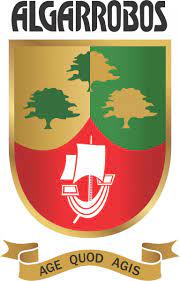 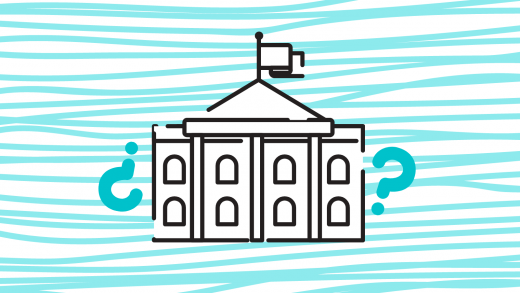 El Estado
Alumno : Mariano Alayza Rodríguez
Seccion y grado: 1ero ´´B´´​
​
Curso: DPCC ​
PREGUNTAS:
• ¿Por qué está compuesto el Estado?• ¿Cómo se organizan los Estados?• ¿Cuáles son las clases de Estado?• ¿Cuál debe ser el rol del Estado?• ¿Cuál es el fin de un Estado?
¿Por qué está compuesto el Estado?
Legislativo

Ejecutivo

Judicial
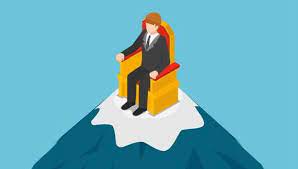 Poder
Compuesto por 3 elementos
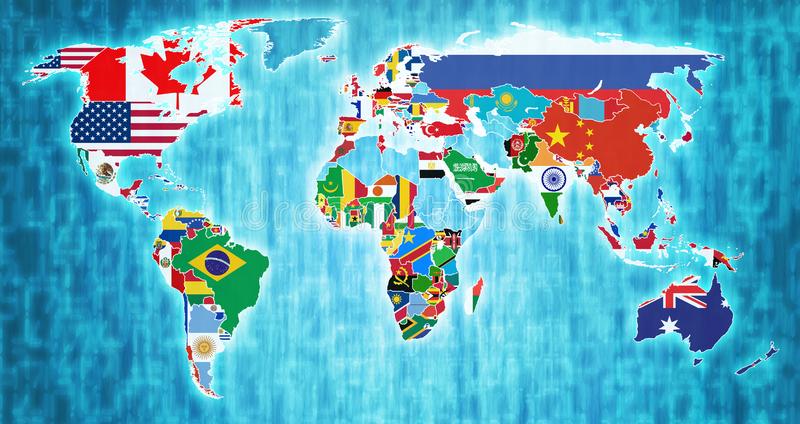 Territorio : Espacio geografico que ocupa un estado
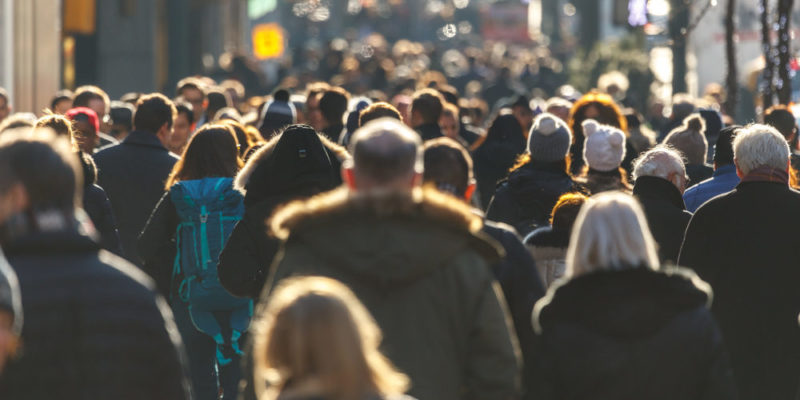 Poblacion:Conjunto de personas que viven en un estado
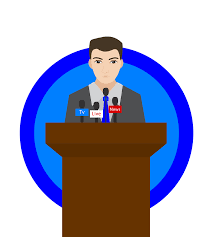 ¿Cómo se organizan los Estados?
Encargado de hacer leyes para regir al estado
Se organiza en tres poderes:
Legislativo
Encargado de administrar el estado
Ejecutivo
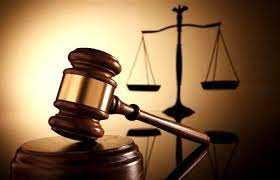 Judicial
Encargado de administrar la justicia y hacer cumplir la ley
¿Cuáles son las clases de Estado?
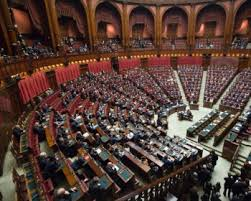 Estado unitario
Aqui, existe un poder central que se irradia en todo el territorio
Se clasifican en:
Son aquellos que están subdivididos en colectividades con soberanía política y jurídica
Estado compuesto
¿Cuál debe ser el rol del Estado?
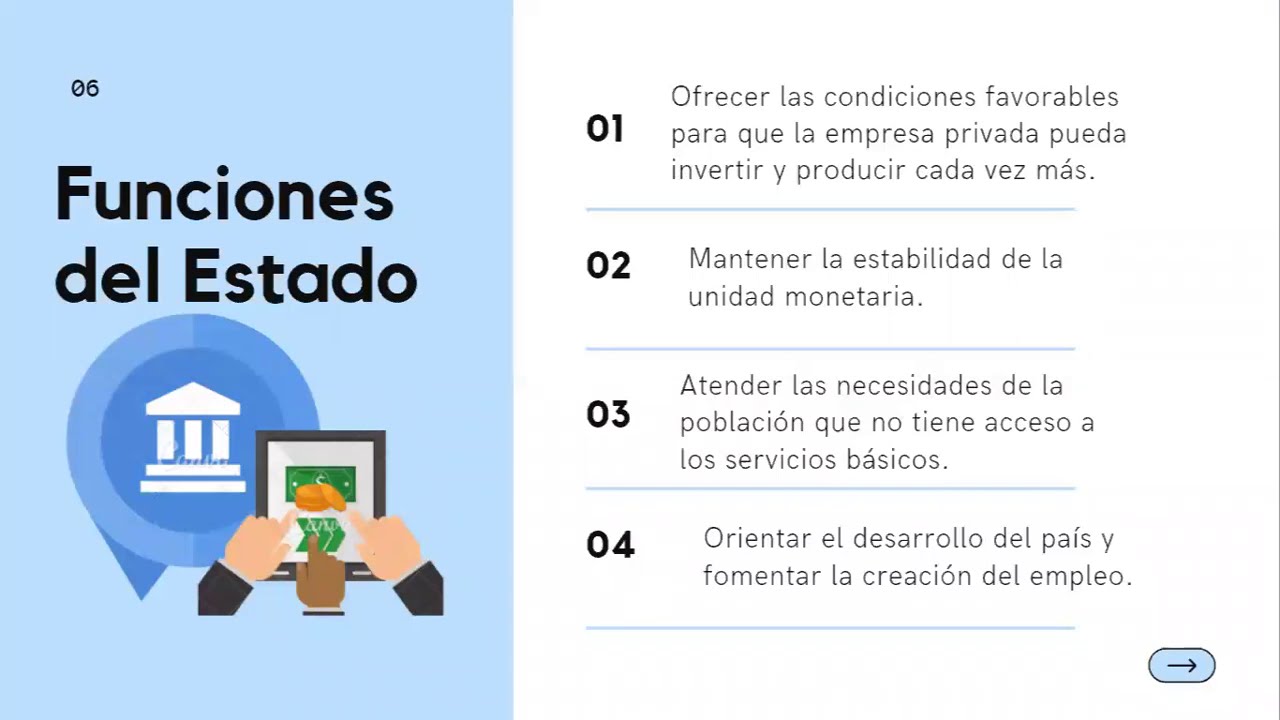 Asegura las condiciones internas para un buen desarrollo de la economía 

Orientar al pais a un buen desarrollo

Atender primeras necesidades de la poblacion
¿Cuál es el fin de un Estado?​
Tiene un Fin Supremo del cual para mayor comprensión de éste se distinguen dos fines esenciales: El Bienestar General y la Seguridad y constituyen direcciones, metas, propósitos o tendencias de carácter general que se reconocen al Estado para su justificación
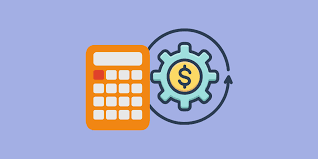 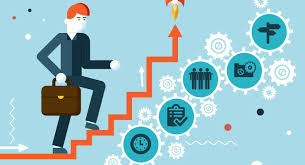